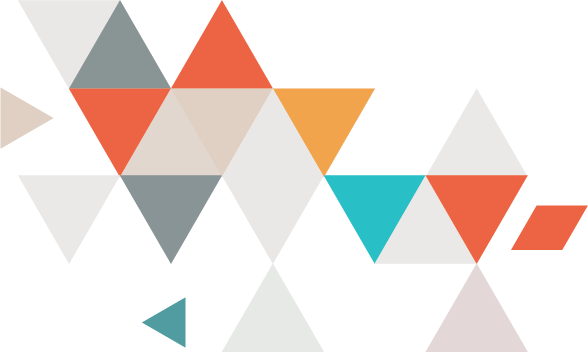 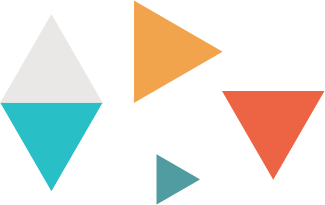 Report Card
Name:
Level:
Grading System:
A 90-100
C 70-79
F 59-0
B 80-89
D 60-69
Behavior
Cooperative
Neat and Orderly
Responsible
Academics
English
German II
Geometry
World History
Social Studies
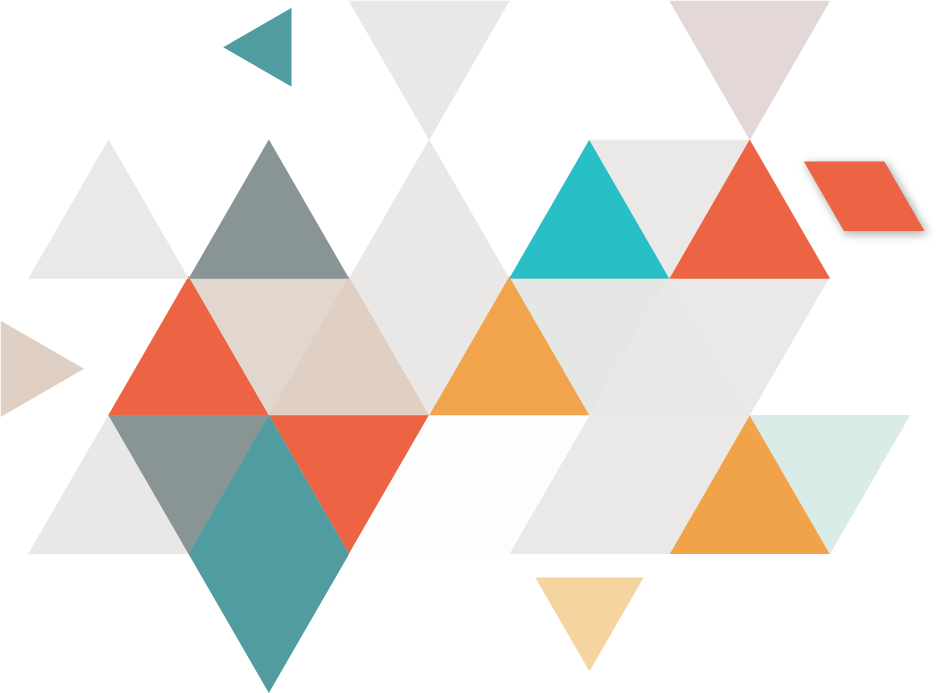 Computer
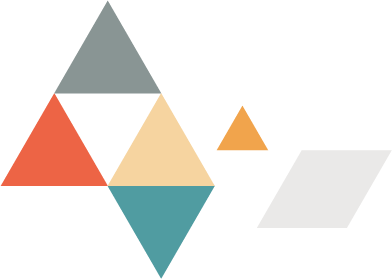